Continuous random events
Continuous random event:
throwing a dart
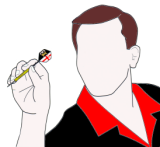 The difference with respect to the discrete case is that the random events cannot be enumerated or listed (the set is not countable).

Having in mind that we cannot define the probabilities to individual random events, we have to introduce probabilities in some other way.

We can consider not individual events but some subset of events (with non zero measure) and assign probability to the “compound events” that any of the points from the subset was hit.

Let us discuss it more specifically for the one dimensional case. As the subsets we shall consider just intervals on the real line.
1
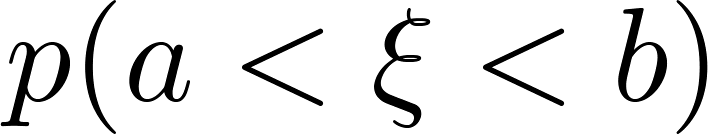 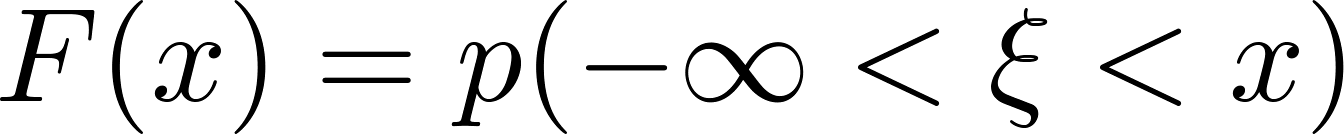 since then, of course
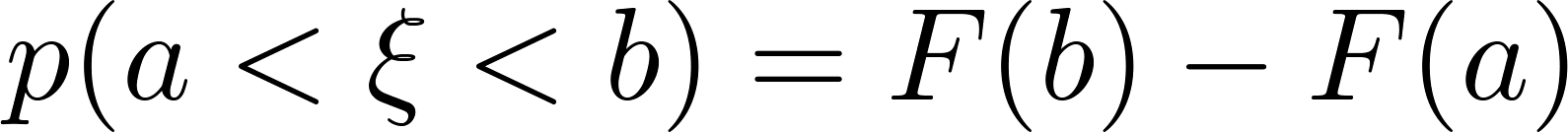 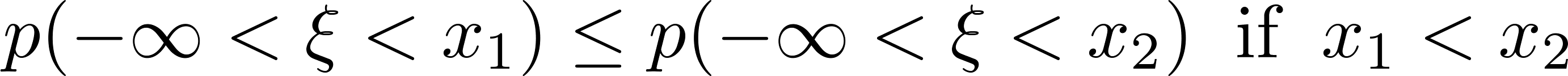 Also:
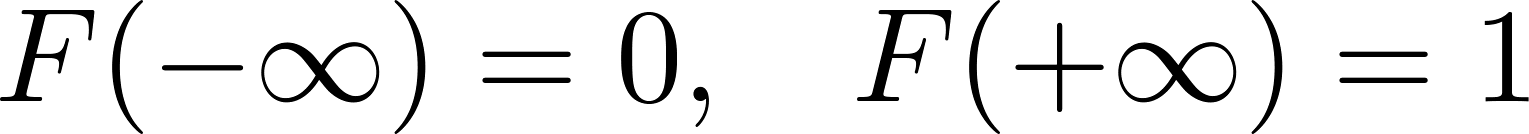 2
Function
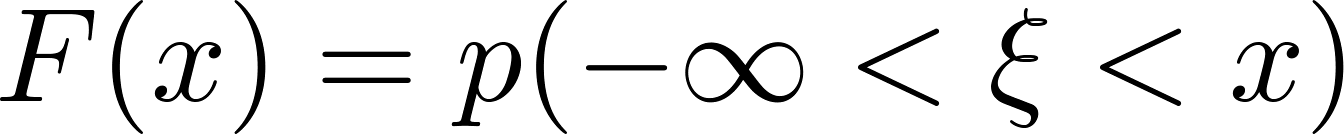 is called cumulative distribution function (CDF). Other names like probability distribution function, cumulative probability distribution function are also used. Typically it looks like a “sigmoid curve”
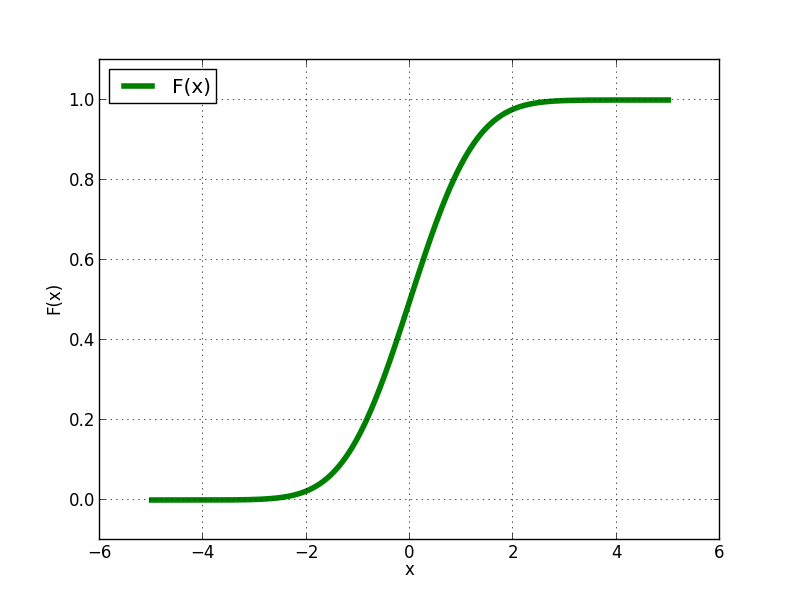 3
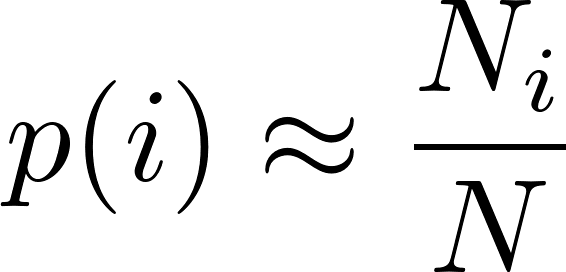 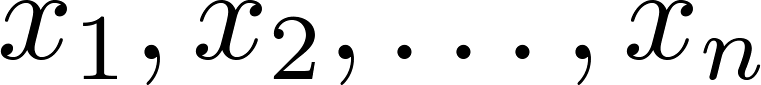 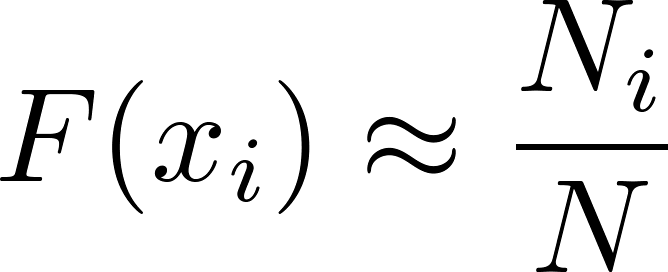 4
Experimentally we get something like this
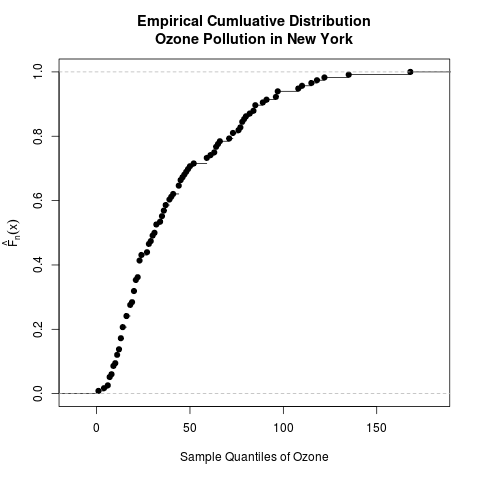 The true (theoretical) distribution function should somehow “smoothly interpolate” the experimental points. In the particular case represented by the figure the smooth interpolation is not easy to be drawn, due to experimental errors. 
The error to our formula

is easy to estimate from binomial distribution and can be symbolically  written as (see also http://en.wikipedia.org/wiki/Empirical_distribution_function)



Having data values and errors we can do “curve fitting” described on the next slide.
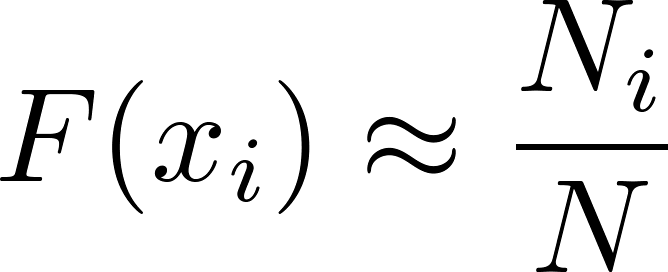 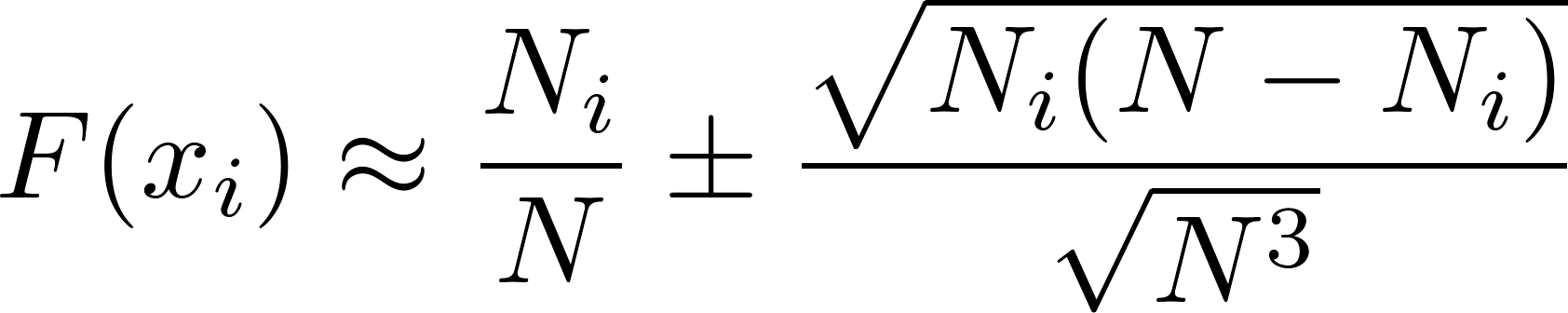 5
Supplement: curve fitting
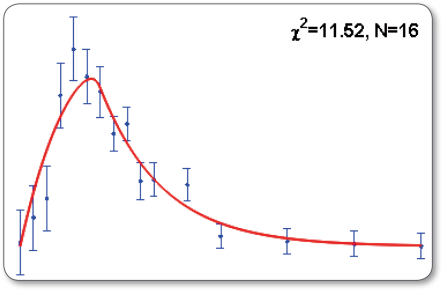 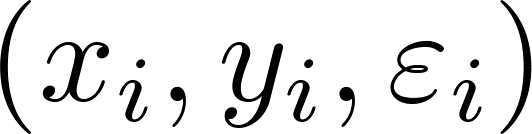 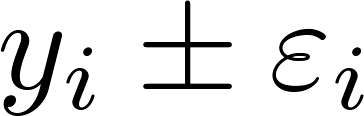 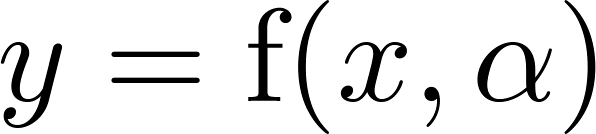 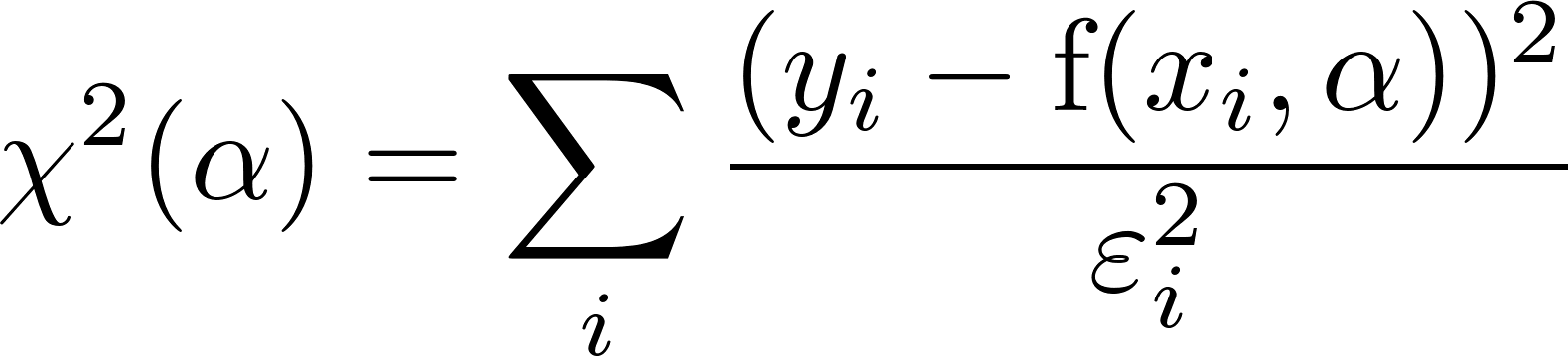 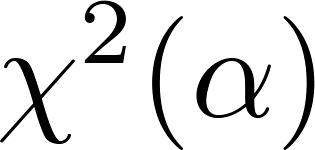 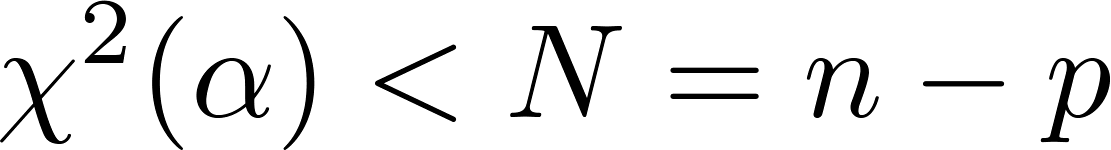 6
Probability density
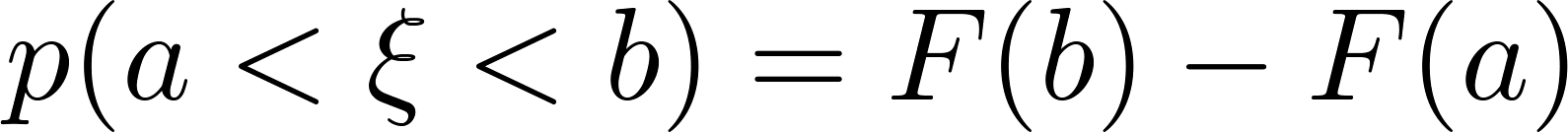 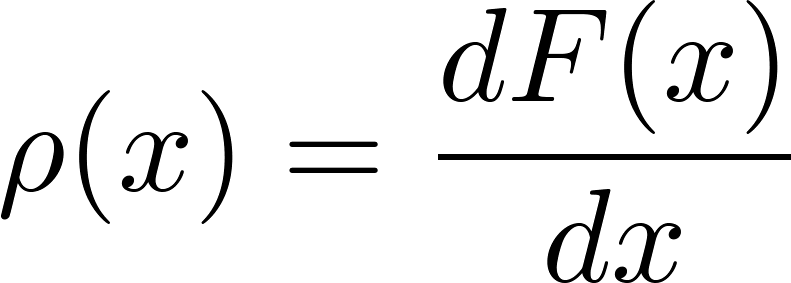 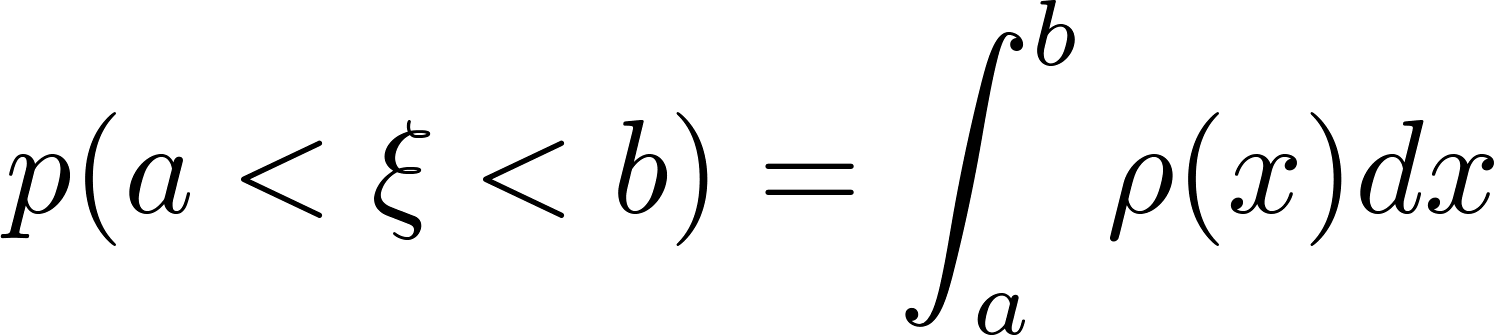 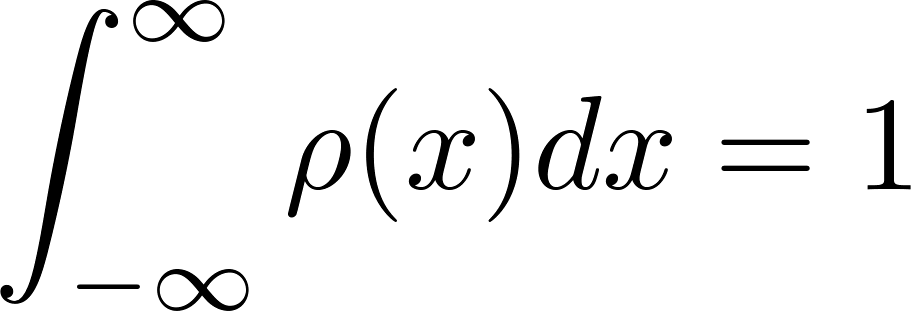 7
Probability density
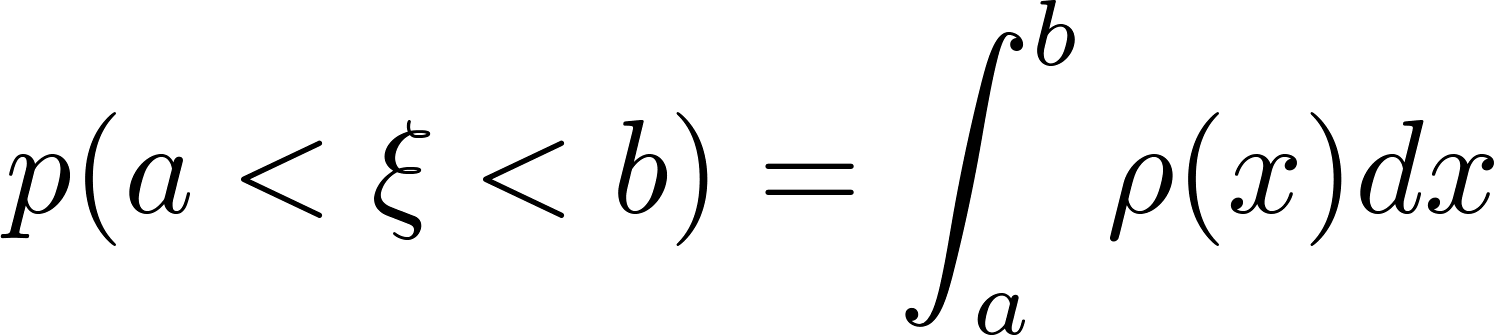 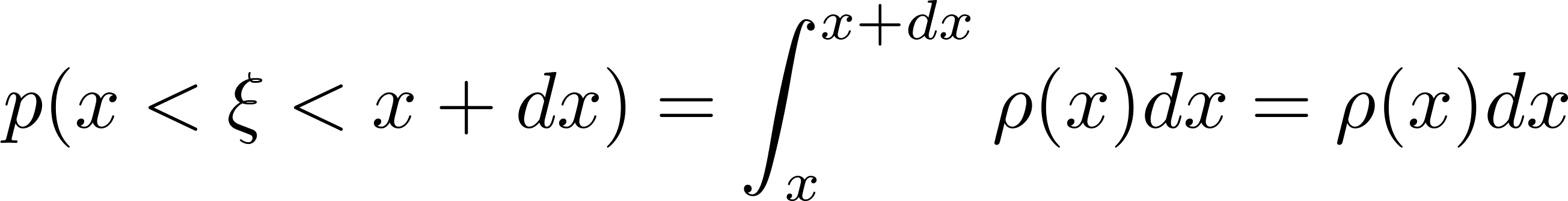 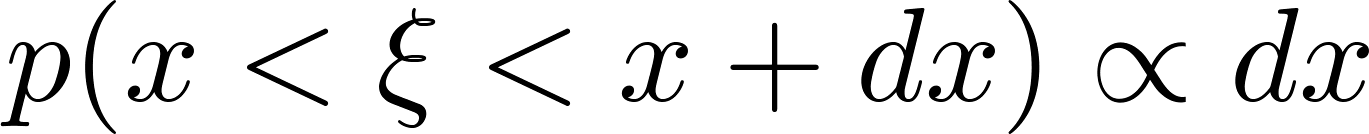 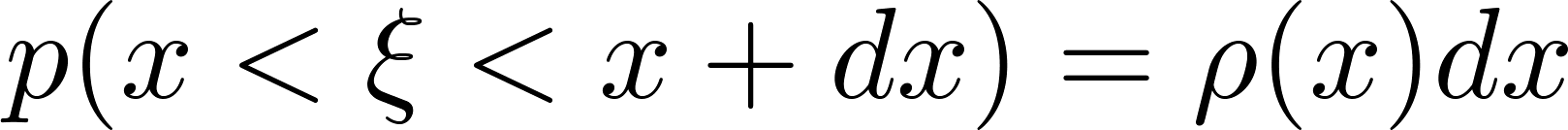 8
Mean and variance
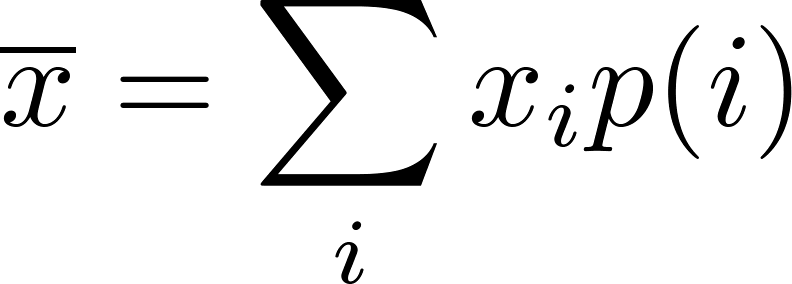 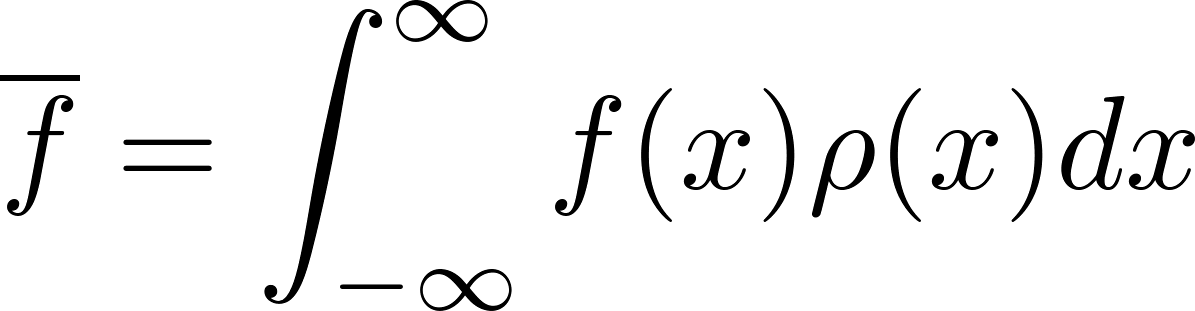 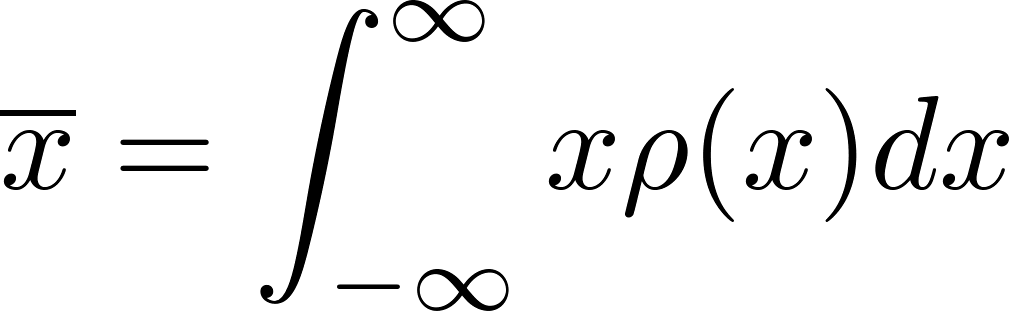 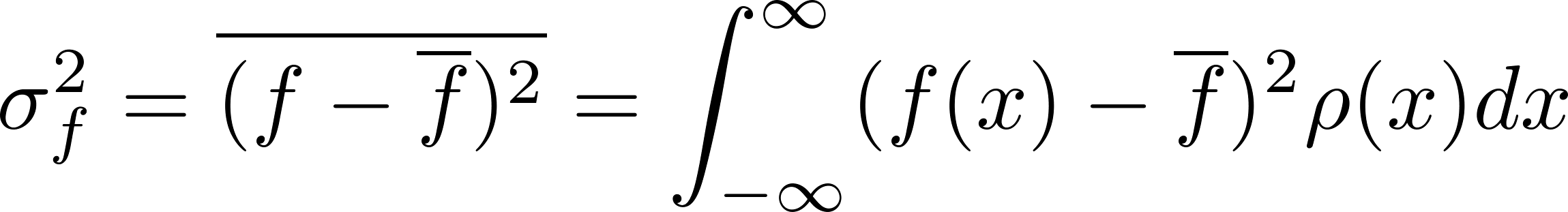 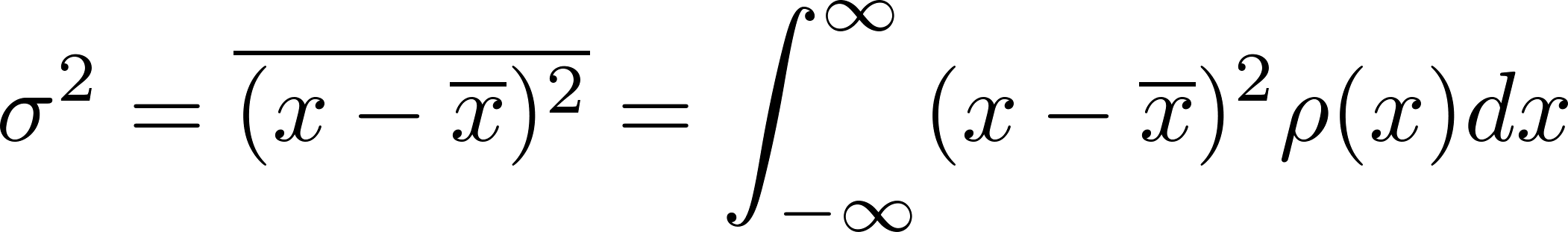 9
Examples
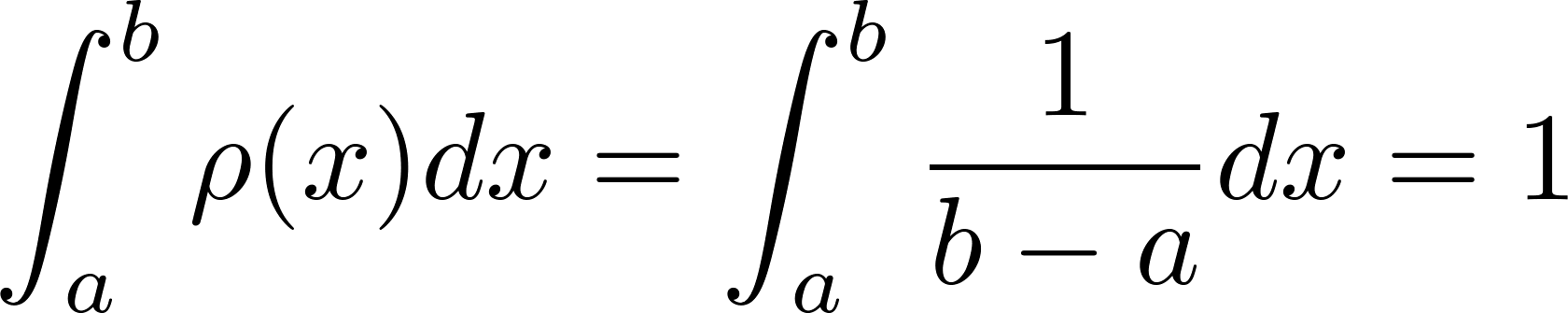 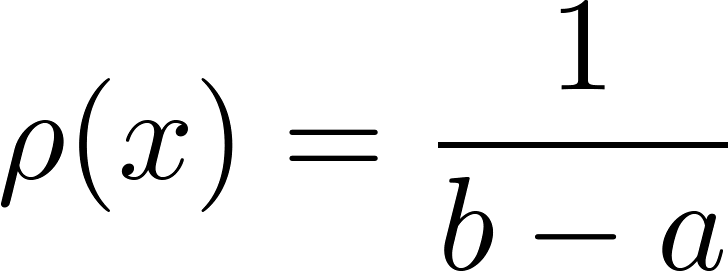 We use this probability if we want to describe the situation when “no x is preferred with respect to others”. So something like “no bias”, “maximal democracy”, “equal chance”. 
However, one should be very careful here. For discrete random events, it is obvious what is meant under “no bias”:


Naively one would say that generalization to a continuous case is


But one should be careful: generally there is no canonical naming of continuous events! We can use in principle any variable as “a name” for random events, but the probability density which is constant with respect to a certain variable is not constant with respect to an arbitrary other variable.
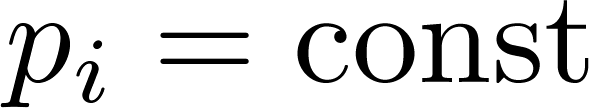 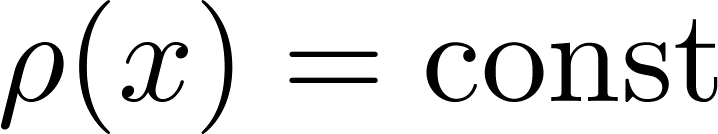 10
Supplement: probability density, change of variables
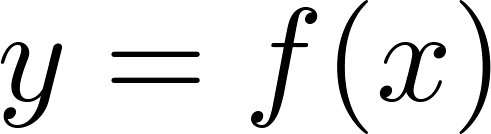 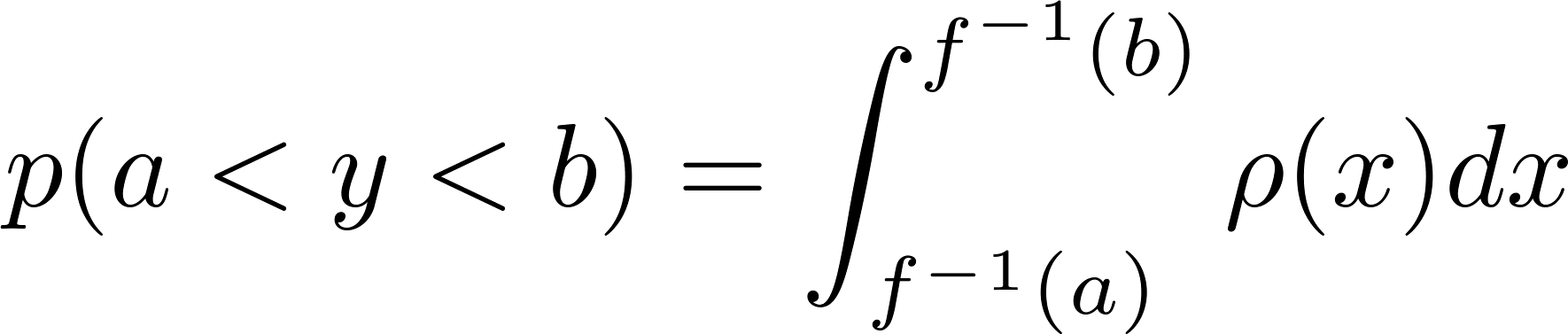 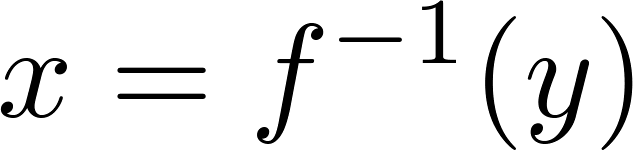 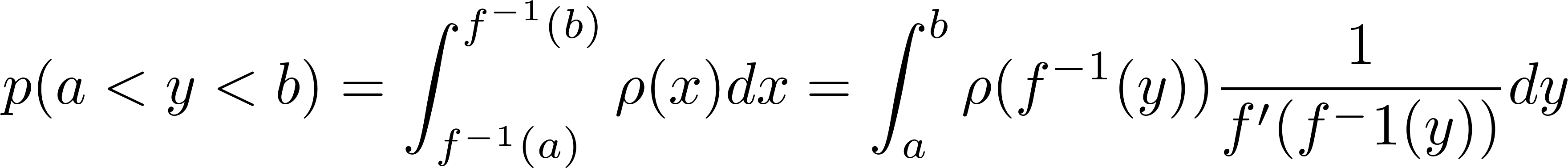 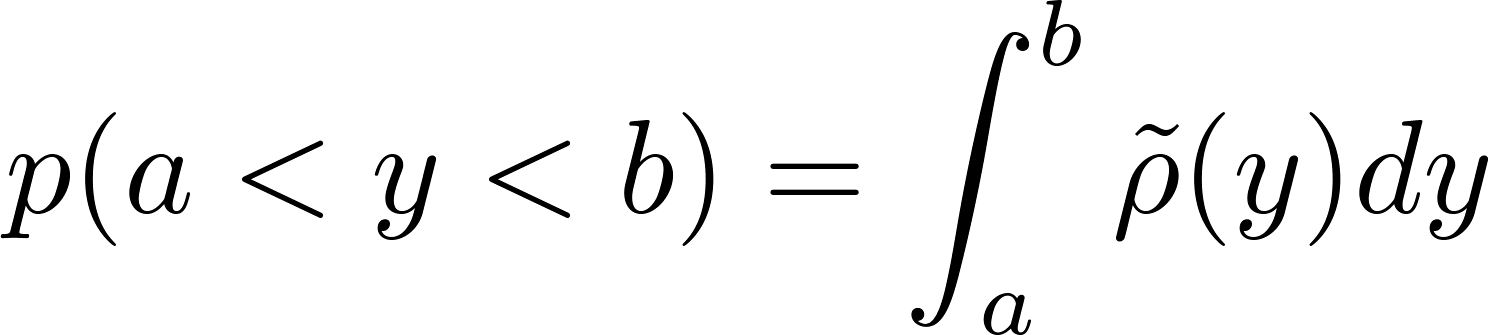 11
Supplement: probability density, change of variables
Comparing the two formulas, we get





So the “new” probability density is not obtained just by inserting the inverse transformation as an argument to the “old” probability density: the Jacobian of the transformation plays a role as well!

So even if the original probability density was a constant function, the Jacobian need not be constant and so the “new” probability density will not be constant in general.

Conclusion:

“No-bias probability density” cannot be canonically defined for a general case of continuous random events!
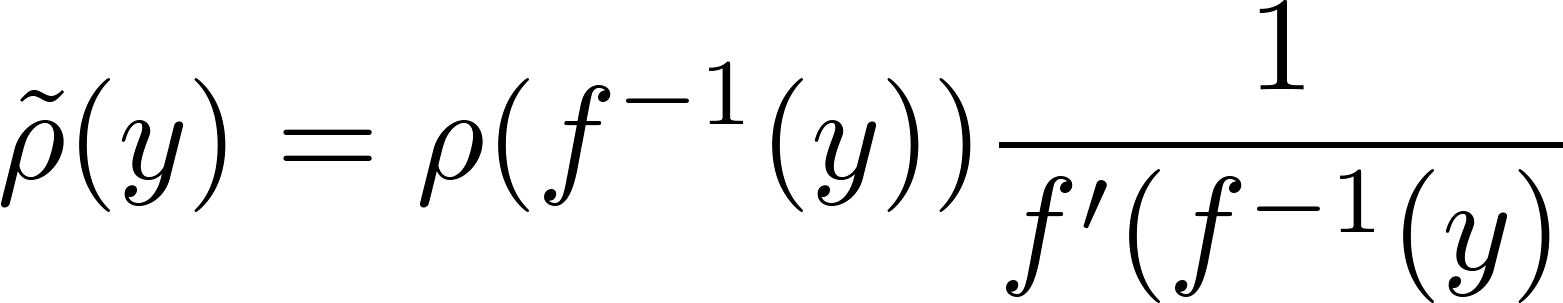 12
Examples
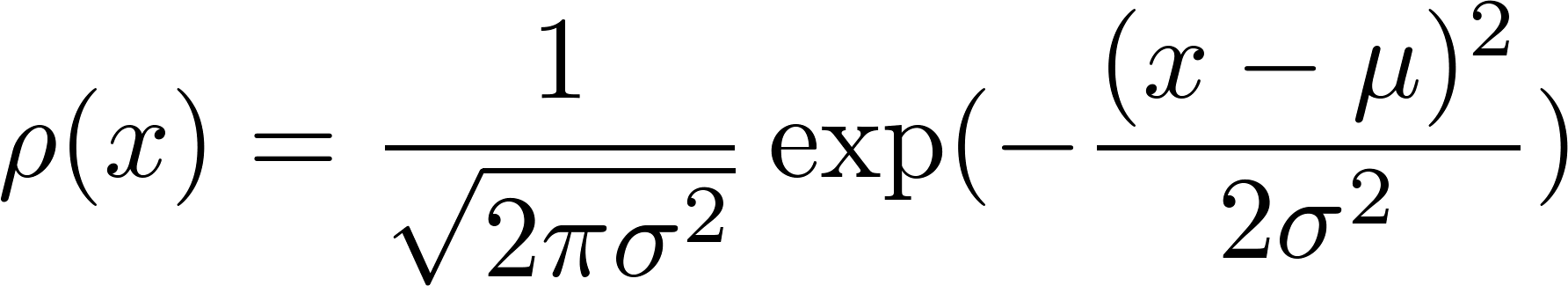 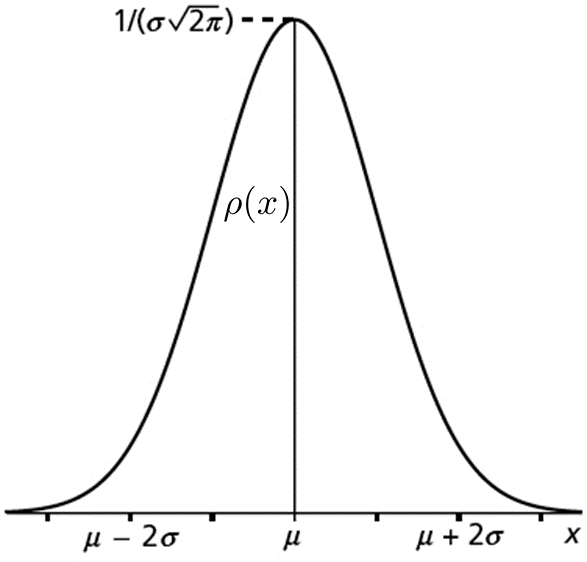 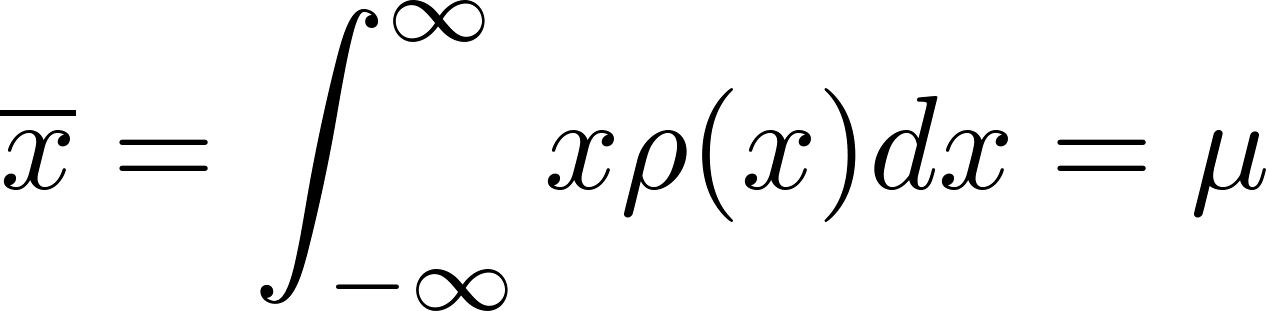 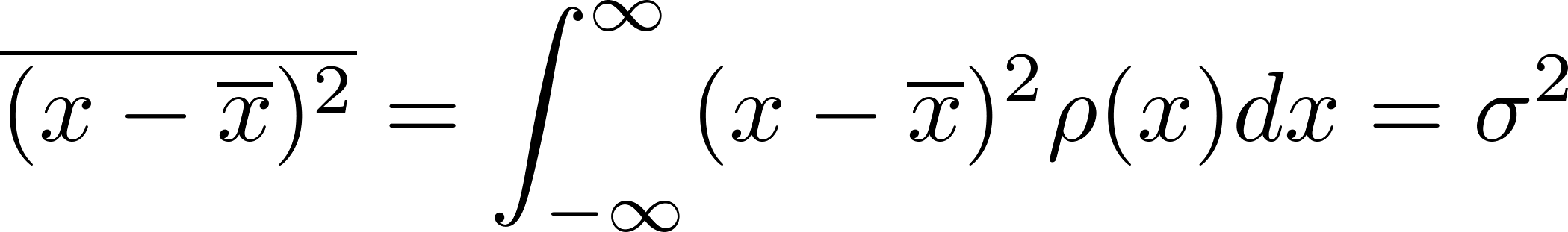 A typical shape is presented in the figure.
13
Examples: Gauss distribution
The following figure is instructive. It is worth to remember  how often can one meet the deviation larger than a few standard deviations (assuming Gauss distribution)
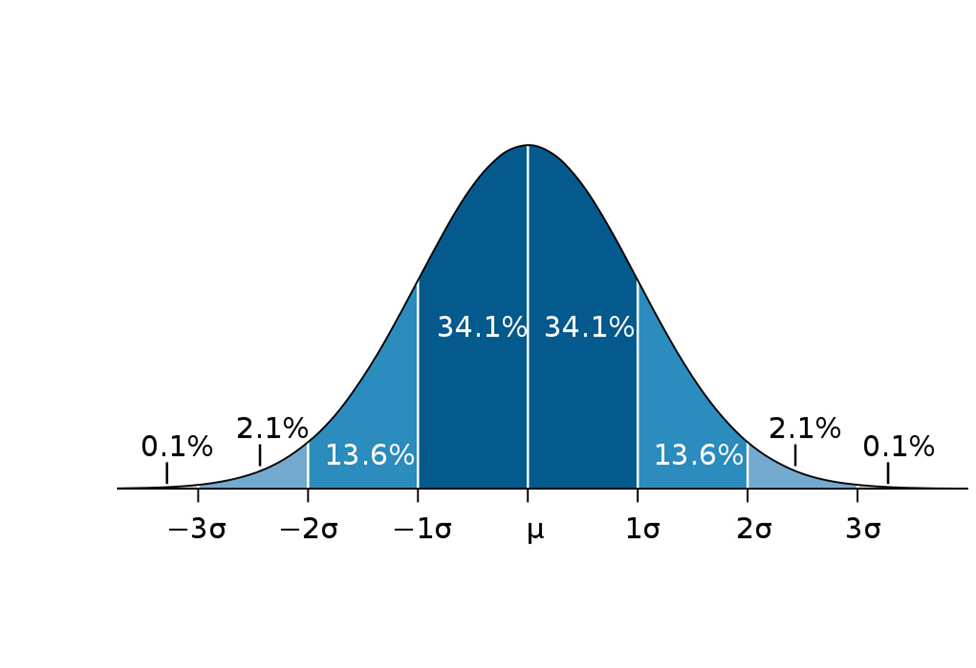 14
Examples: Gauss distribution
Gauss (normal) distribution is frequently used in physics and generally in any science discipline.

Sometimes we use Gauss distribution because we have good theoretical reasons that the probability density describing the random process we consider is a Gauss distribution
Sometimes we use Gauss distribution because of a lack of any theoretical reasons. We just have a rough feeling about the mean and variance and the Gauss probability density is a nice bell-like shape corresponding to  a simple analytical formula. Moreover, it is practically the only elementary formula known to a good high school student corresponding to a bell-like curve. Moreover, it is fully specified by just two parameters: mean and variance. So we use it having nothing better in the pocket.
15
Probability density: experimental determination
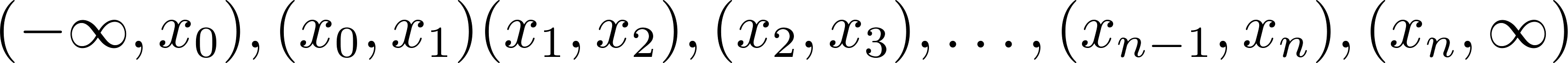 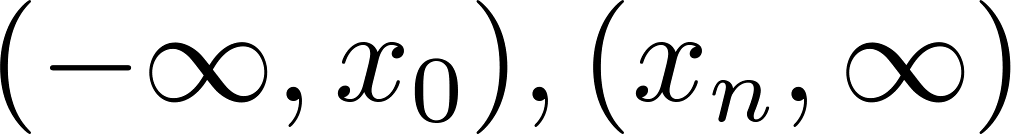 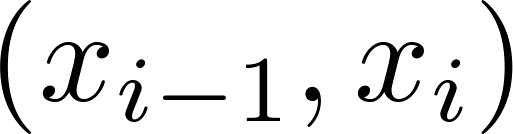 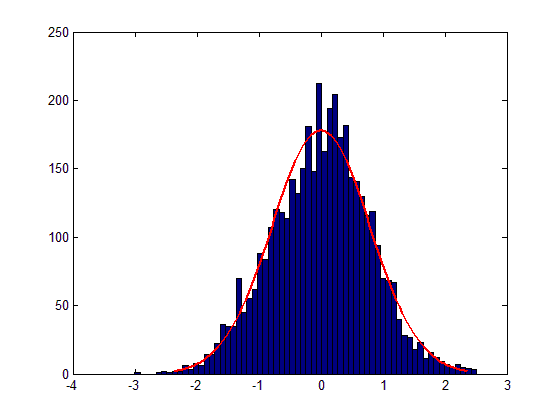 Then let the computer to find a smooth curve describing the histogram
16
Probability density: experimental determination
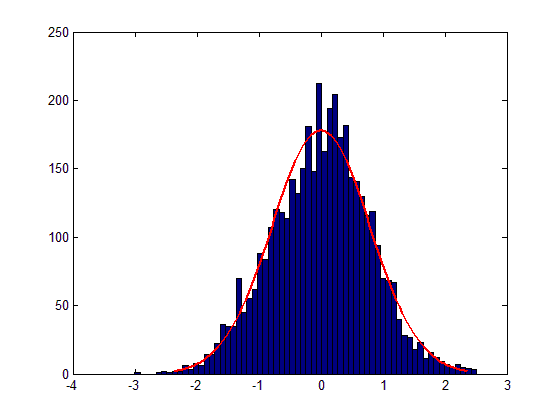 Then let the computer to find a smooth curve describing the histogram. To do this properly, wee need experimental errors of the number of hits in every bin.
If the bins are reasonably small, we can estimate the errors as


and the expected values are
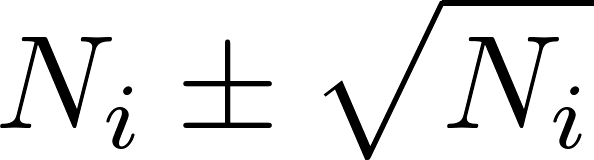 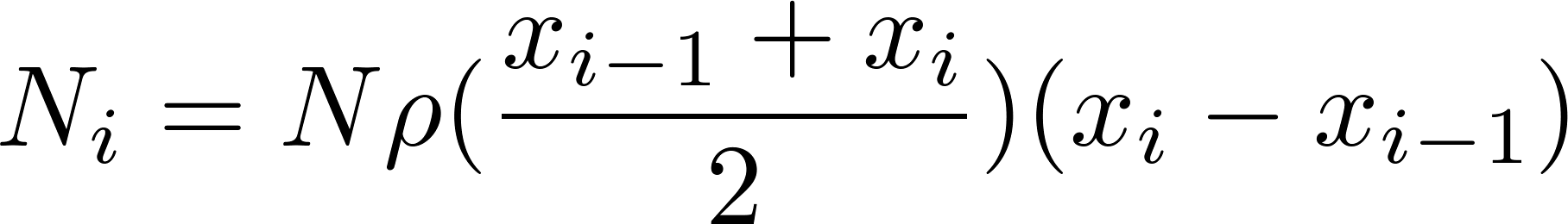 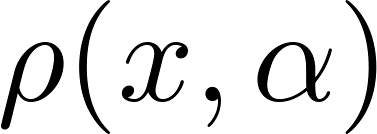 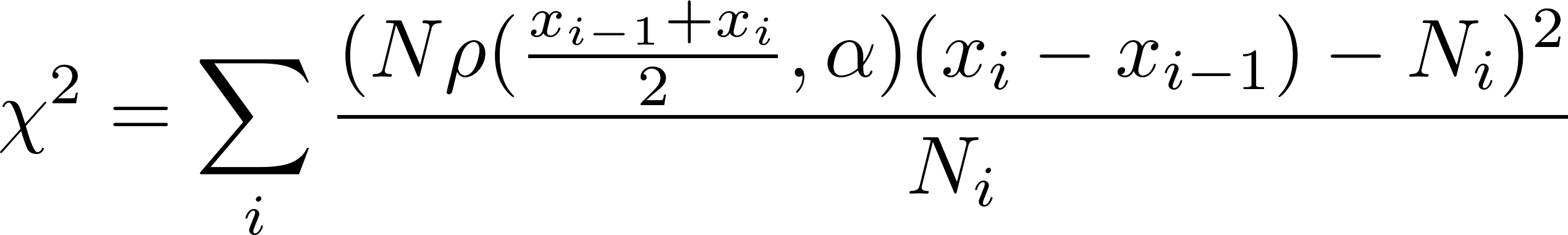 17
Continuous random events: more dimensions
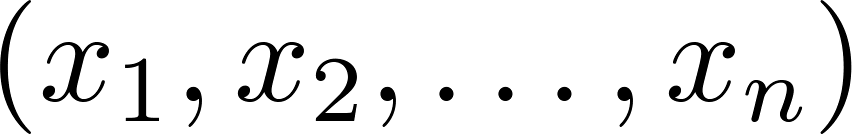 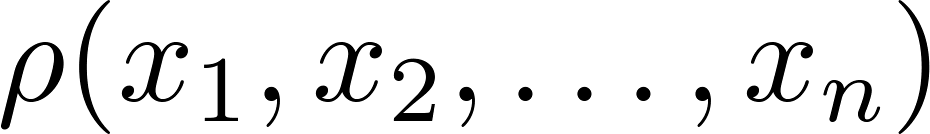 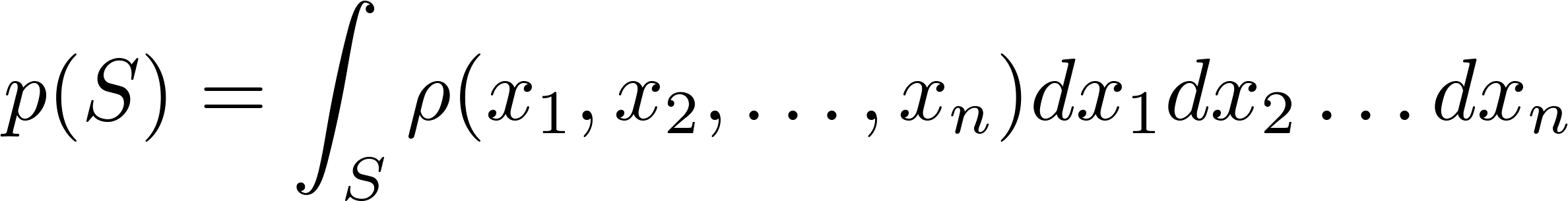 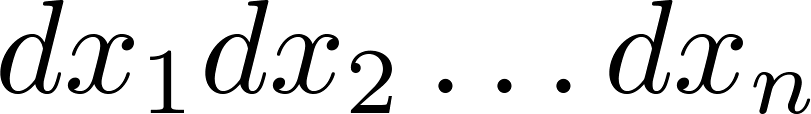 18
Continuous random events: more dimensions
Example
A typical example  is a multidimensional Gauss distribution as one finds, for example, in Maxwell distribution of the velocities of molecules in gas.

If I randomly select a molecule in gas and ask: “What is currently your velocity”  I get an answer containing three numbers: projects of the velocity vector on three orthogonal axes.


So I have a three-dimensional random variable: a velocity vector. Maxwell has derived a simple formula for the probability density in three-dimensional velocity space
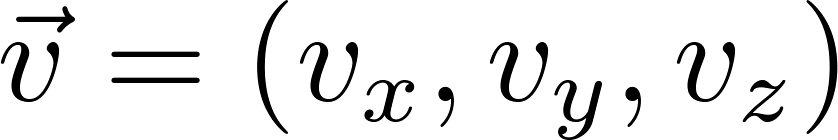 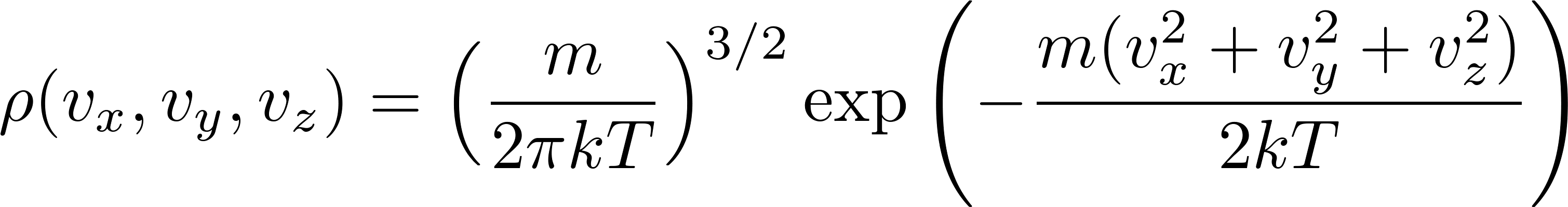 19
Continuous random events: more dimensions
Marginal distribution
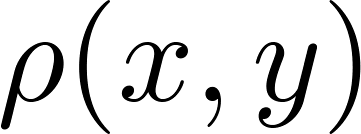 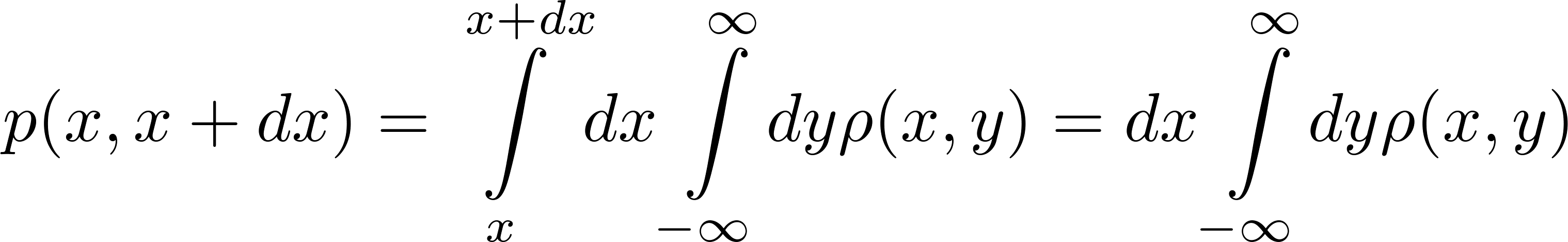 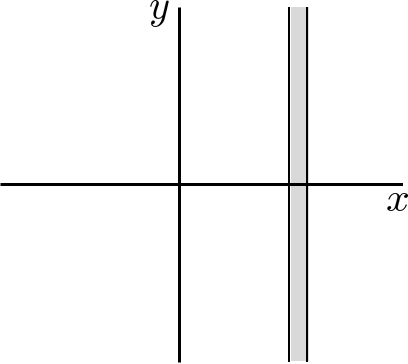 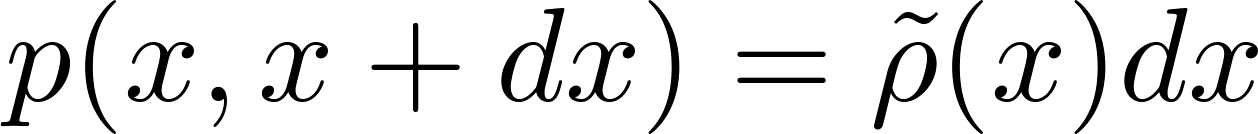 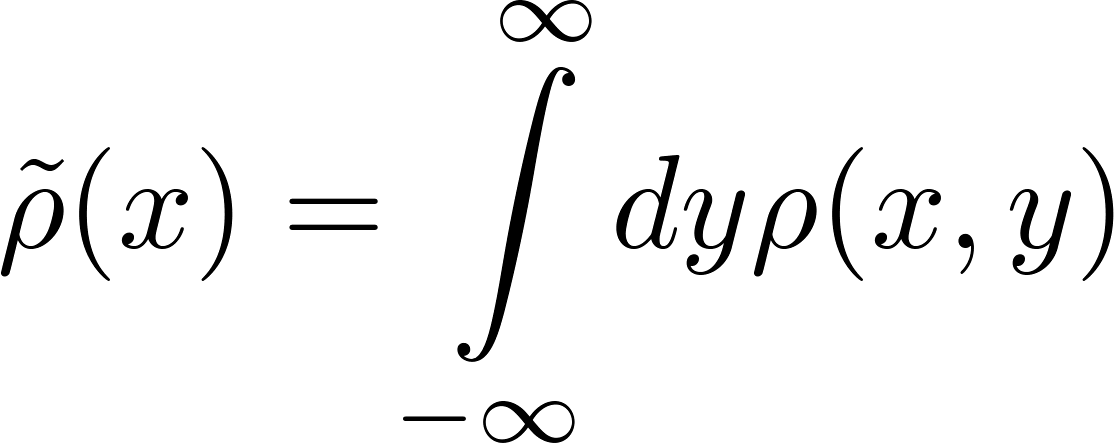 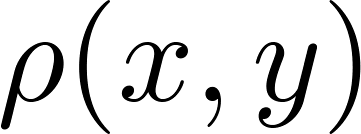 20
Continuous random events: more dimensions
Conditional probability
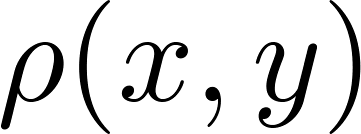 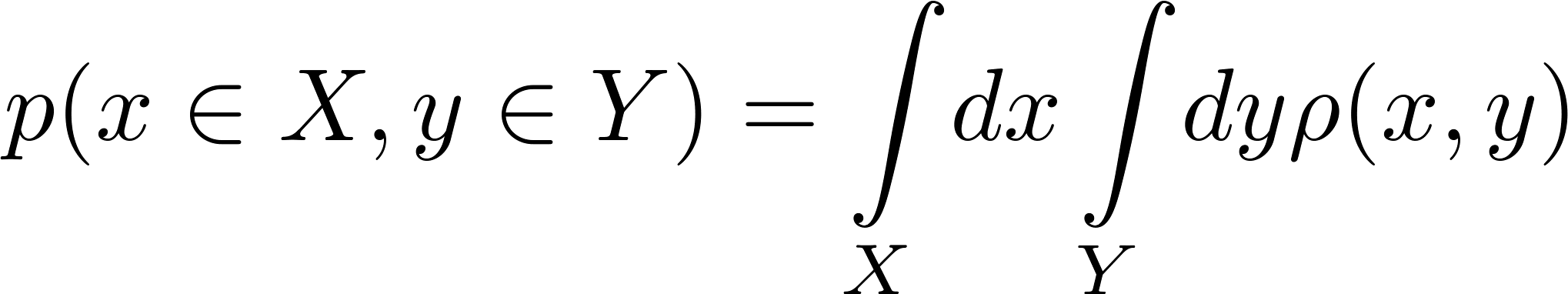 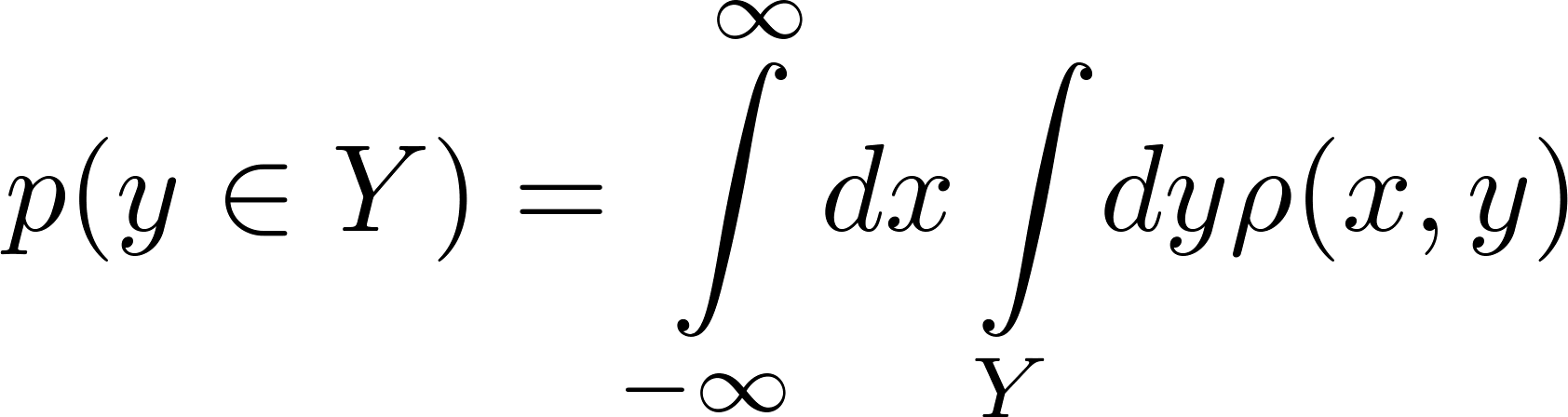 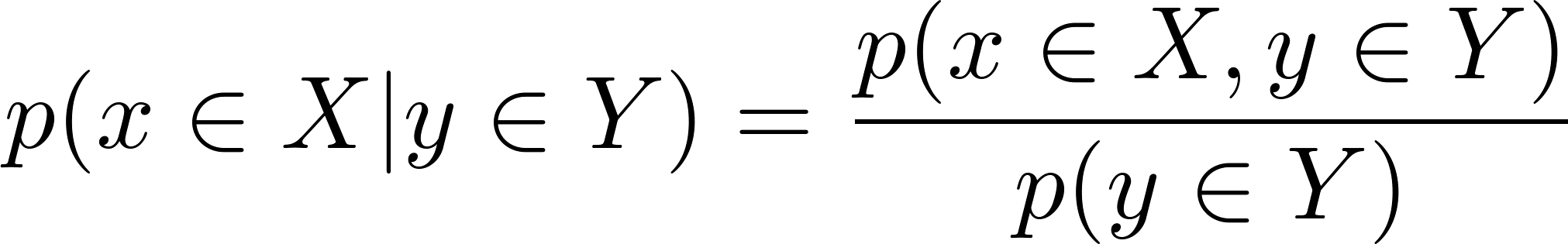 21